Elegie, III, 5
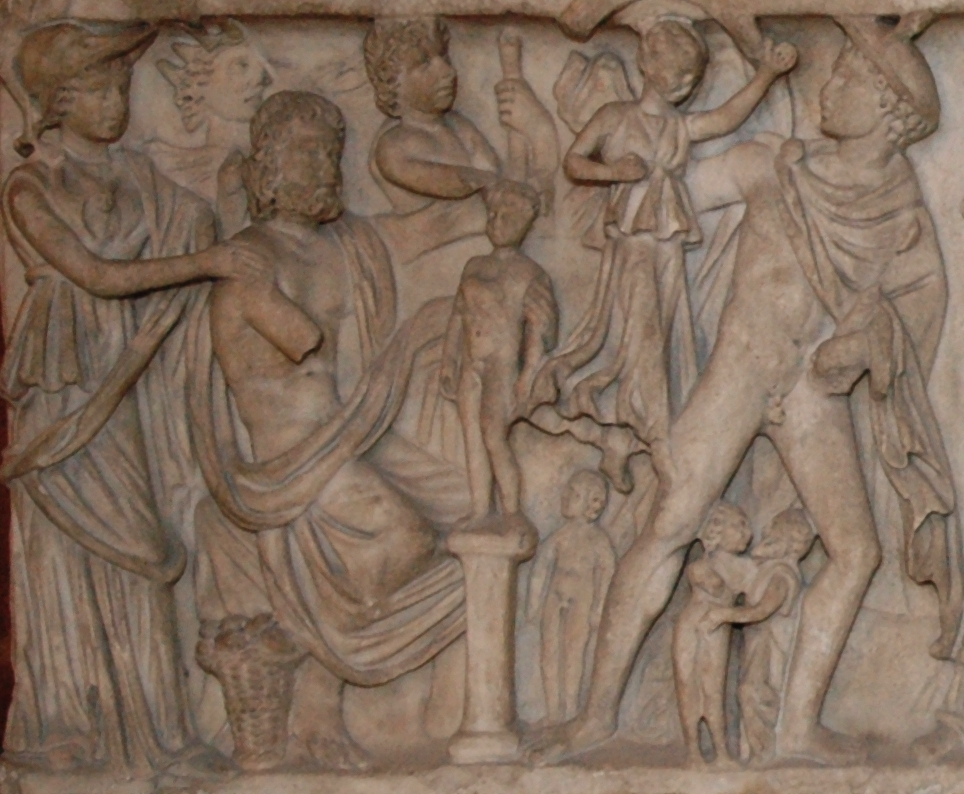 Properzio
Elegie, III, 5
Pacis Amor deus est, pacem veneramur amantes:
    sat mihi cum domina proelia dura mea.

Amore è dio di pace: noi amanti veneriamo la pace, ma io non faccio che combattere dure battaglie con la mia padrona.
Elegie III, 4
Arma deus Caesar dites meditatur ad Indos,
    et freta gemmiferi findere classe maris…

Guerra il divino Cesare progetta di portare agli Indi opulenti e di solcare con le onde del mare perlifero. 
[…] Io mi accontenterò di applaudire lungo la via Sacra.
Eppure non è preda il mio cuore di bramosia dell’oro, che io detesto, né placo la sete bevendo da coppe tempestate di gemme, né la Campania ferace è arata per me da mille coppie di buoi, né mi procuro i bronzi fusi (mixta aera) dalla tua distruzione, Corinto.
O argilla primeva, infausta a Prometeo che ti modellò! Nel forgiare il petto dell’uomo egli fu poco avveduto: mentre sistemava il corpo non prestò cura adeguata alla mente; in primo luogo era necessario che la via dell’animo fosse diritta.
Ma ora siamo sbattuti dal vento in così vasto spazio di mare, andiamo in cerca di nemici e alle vecchie armi uniamo le nuove. Non porterai alcuna ricchezza fino alle onde dell’Acheronte: nudo sarai traghettato, stolto, nel vascello infernale. Vincitore e vinto nel mondo delle ombre si confonderanno: tu siedi, o prigioniero Giugurta, vicino al console Mario; Creso di Lidia non sta lontano da Iro dulichio. La morte migliore è quella che viene dopoché della vita si sono colte le gioie (optima mors, carpta quae venit ante die).
Petronio, Satyricon, 50
«E forse ti chiedi» disse «perché io sia il solo a possedere autentici corinzi: ma perché il bronzista dal quale mi servo si chiama Corinto. Che altro significa corinzio, se non uno che si serve da Corinto? E non crediate che io sia un ignorante, lo so perfettamente qual è la storia dell’origine del corinzio. Quando Ilio fu presa, Annibale, uomo scaltro e molto camaleontico, riunì in un sol rogo tutte le statue che trovò, di bronzo, d’oro e d’argento e le bruciò; esse fusero in un’unica lega metallica».
Orazio, Odi I, 11
... Dum loquimur, fugerit invida
aetas: carpe diem, quam minimum credula postero.

Mentre parliamo sarà fuggito, inesorabile, il tempo: cogli il giorno, il meno possibile fiduciosa in quello successivo.
Mi piace aver frequentato l’Elicona nell’età giovane e nelle danze delle Muse aver intrecciato le mani; mi piace incatenare la mente con abbondante Lieo (multo mentem vincire Lyaeo) e avere sempre sul capo rose di primavera.
Poi, quando il peso degli anni mi avrà sottratto i piaceri di Venere e la canuta vecchiaia mi avrà cosparso di bianco i neri capelli, allora mi sia gradito conoscere a fondo le regole della natura, quale dio governi con arte questa dimora del mondo, quale via prenda il sole al suo sorgere e quale al tramonto, perché la luna, unite le corna, ritorni ogni mese al suo pieno aspetto, perché sul mare spadroneggiano i venti, che cosa l’Euro cerchi di catturare col suo soffio e donde giunga alle nuvole acqua perenne, se verrà il giorno che demolirà la rocca del mondo, perché l’arco dagli splendenti colori attinga l'acqua piovana o perché abbiano tremato le vette del Pindo Perrebbio […] Se sotto terra esistano leggi divine e supplizi per i colpevoli […] o se tutto è una favola vana, calata sugli infelici mortali e non può esistere motivo di paura al di là del funebre rogo. Questo mi attende nell'ultima parte della mia vita. Ma voi che avete più a cuore le armi, riportate in patria le insegne di Crasso!